Grootheden en eenheden
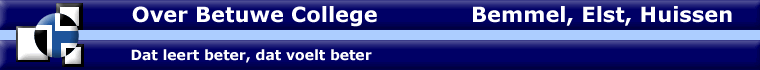 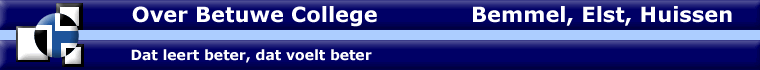 Grootheden factoreenheden
Grootheid en eenheid
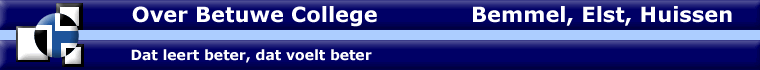 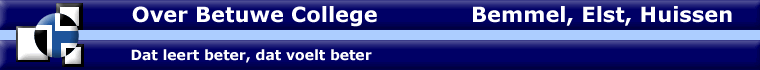 Grootheid
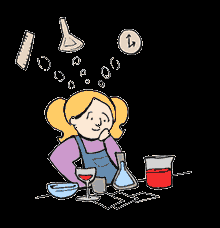 Onderwerp / meetbaar

Eerste twee kolommen uit binas tabel 6
Grootheid en eenheid
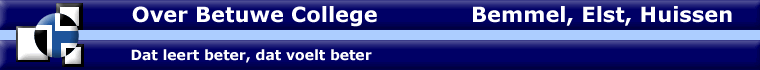 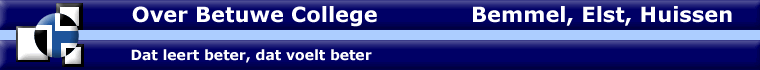 Denk aan:

 hoofd en kleine letters!!!!!!
20 drops of water    makes about 1 milliliter
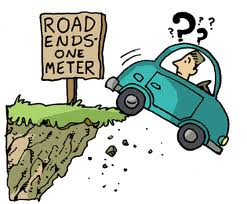 Eenheid
Maat / staat achter het getal

Waar druk je het getal in uit

Laatste twee kolommen van Binas tabel 6
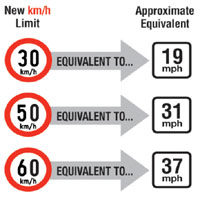 Factor
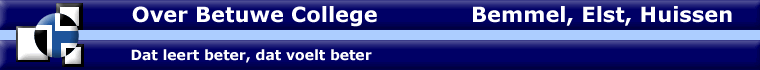 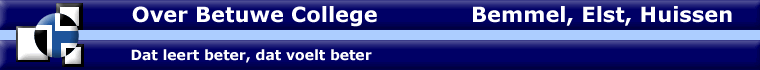 Metriek stelsel wiskunde
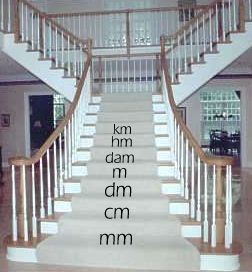 Factor
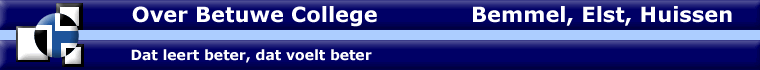 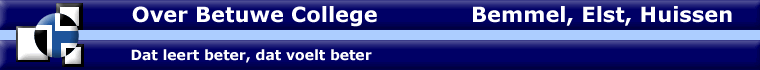 Metriek stelsel wiskunde
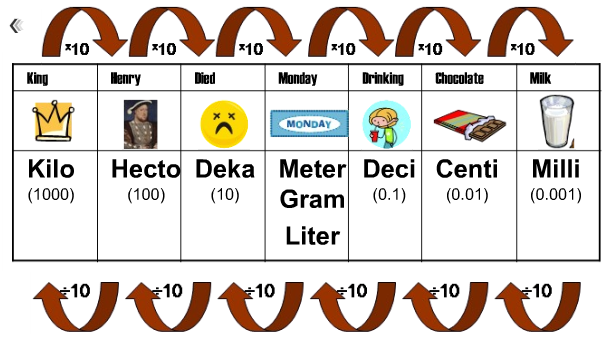 Factor
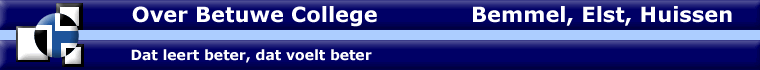 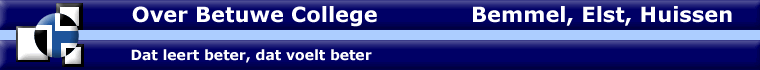 Metriek stelsel wiskunde
Letter om getal makkelijker te schrijven
Zie tabel 3 binas voor waarde en afkorting (letter)
De letter staat voor een factor!

milli	m		x 1/1000
Kilo	k		x1000
Metriek
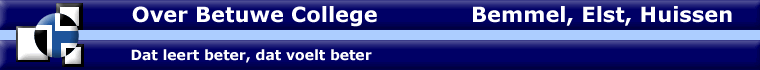 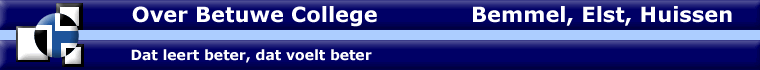 Wat is wetenschappelijk
Factor
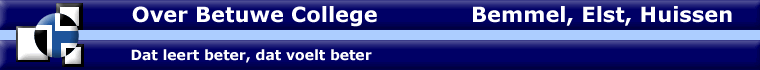 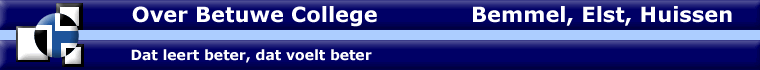 Metriek stelsel wiskunde
Nu kunnen we het metriek stelsel ook wetenschappelijk schrijven.
Factor
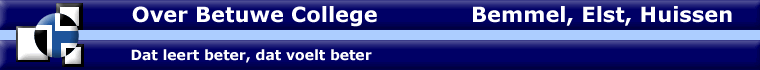 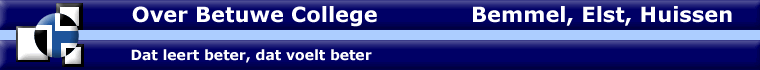 Metriek stelsel wiskunde
Factor
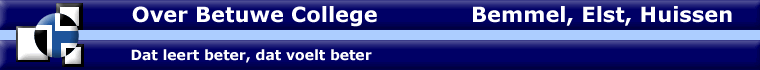 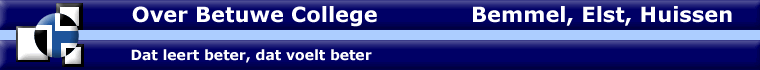 Metriek stelsel wiskunde
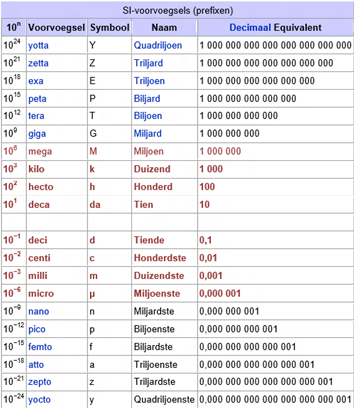 Factor
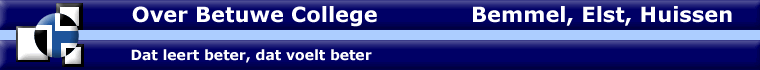 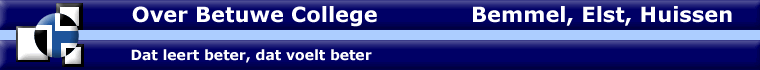 Waarom wetenschappelijk
Factor
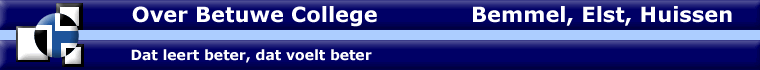 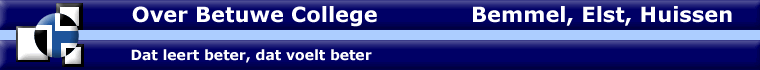 Wat schrijf je
Factor
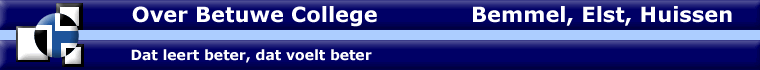 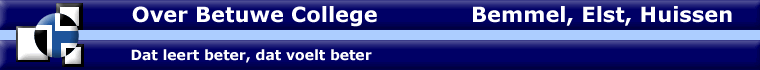 Wat beteken het
3
Grootheid, Factor en Eenheid
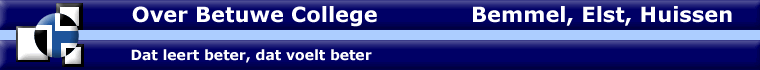 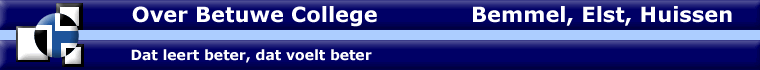 Grootheid =   getal  ●   factor eenheid
Factor
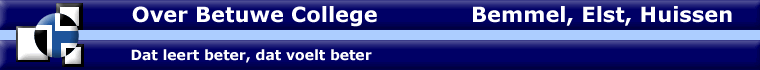 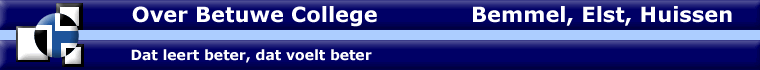 Wat beteken het
Zie tabel 3 binas voor de factor
3
Factor
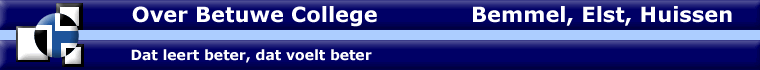 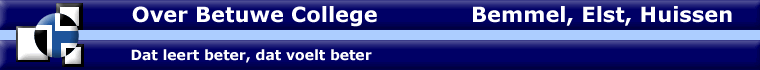 2 soorten rijtjes
 Komma Rechts       → komma links
3